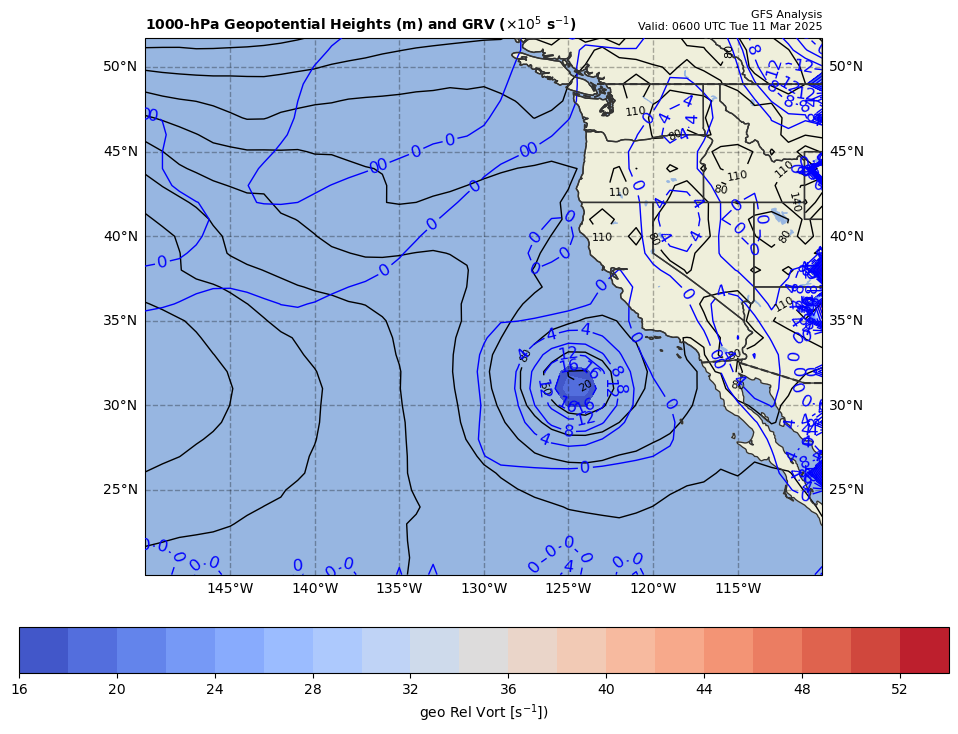 1000 hPa Z/Geo Rel Vort at t0
+
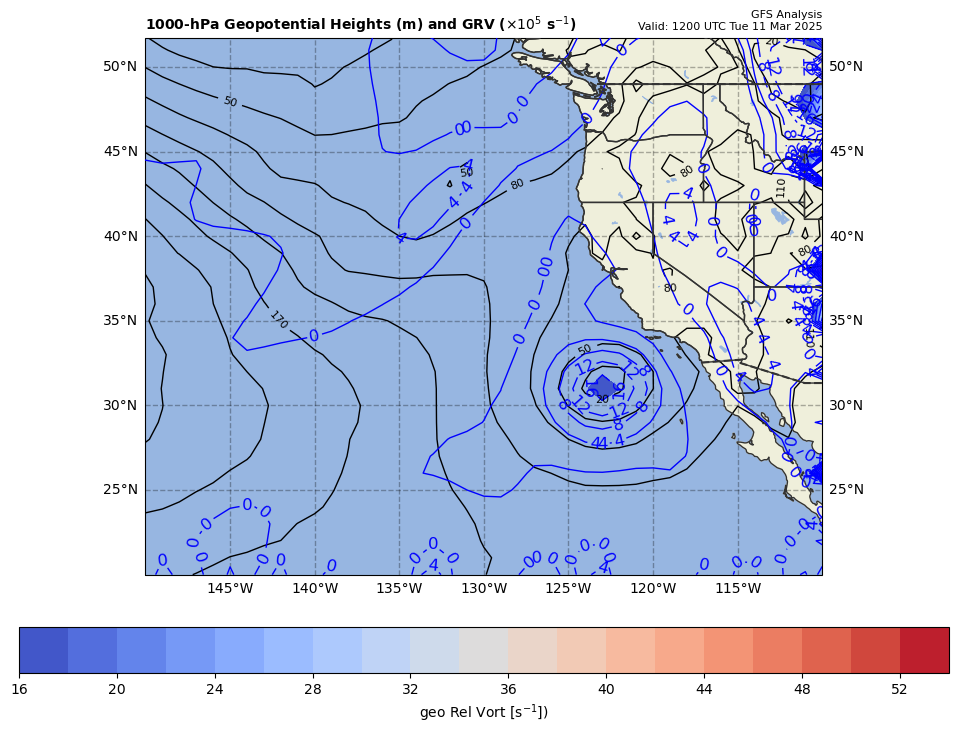 1000 hPa Z/Geo Rel Vort at t1
+
+
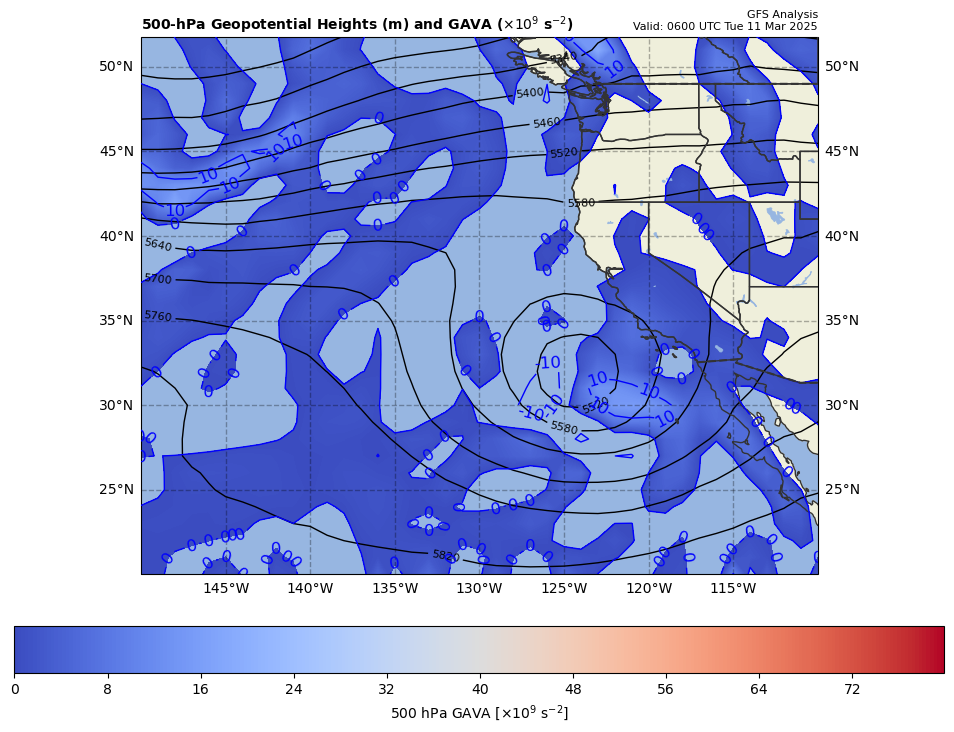 06Z GAVA (x 10-9 s-2); positive at 12Z position
+
+13.5 x 10-9 s-2
Giving a positive GAVA contribution to cyclogenesis
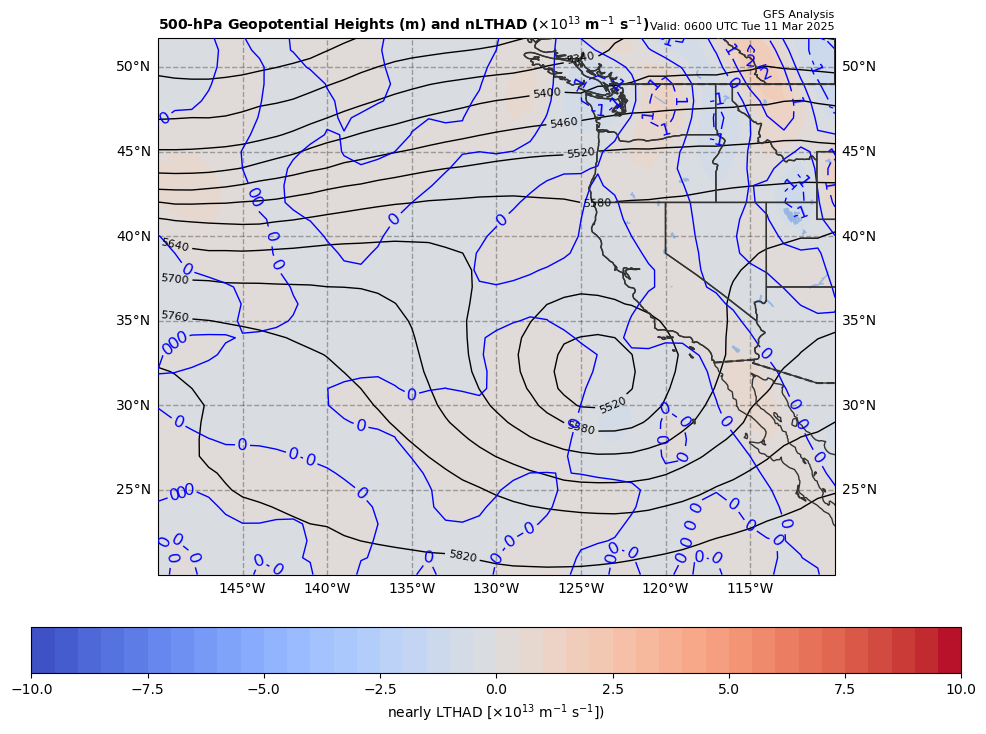 06Z nearly LTHAD (x 10-13 m-1s-1); negative at 12Z position
OLD WAY!!
+
-[9.81 m s-2/ (7.490925x10-5 s-1)]*(-0.400879 x10-13 m-1s-1) = +5.24985 x 10-9 s-2
So, multiply by –g/f, giving a positive LTHAD contribution to cyclogenesis
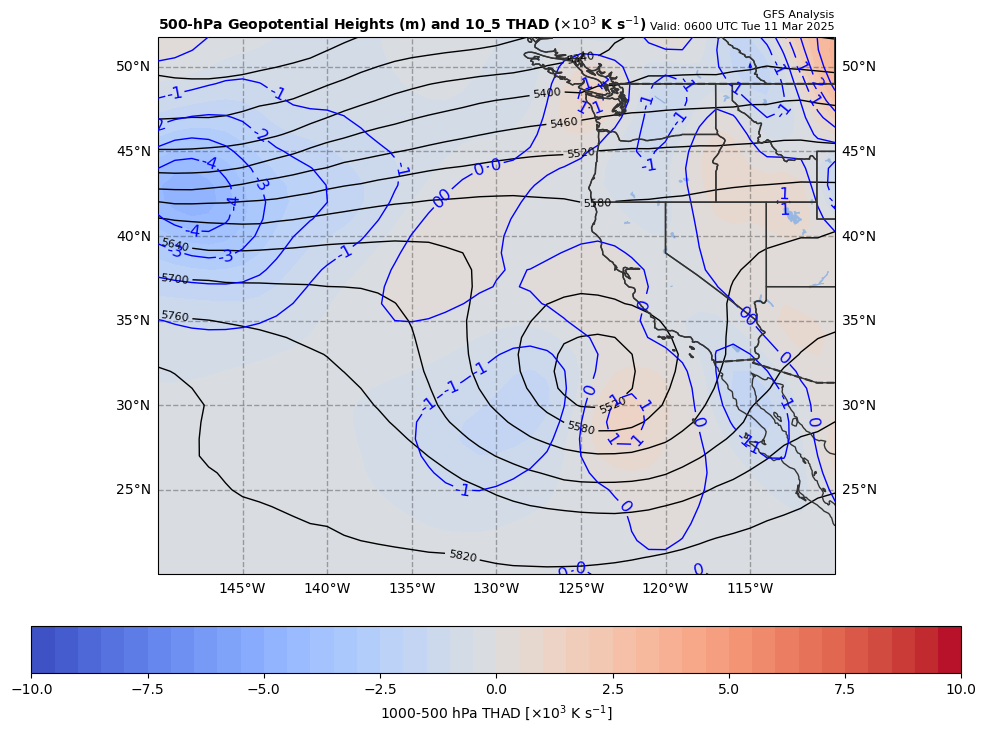 06Z nearly LTHAD (x 10-13 m-1s-1); negative at 12Z position
THAD field shown
NEW WAY!!
+
-[9.81 m s-2/ (7.490925x10-5 s-1)]*(-0.400879 x10-13 m-1s-1) = +5.24985 x 10-9 s-2
So, multiply by –g/f, giving a positive LTHAD contribution to cyclogenesis
06Z nearly LTHAD (x 10-13 m-1s-1); negative at 12Z position
+0.233
+
THAD field shown
x 10-3 m s-1
NEW WAY!!
1.0o long. = 95.15 km
+
-0.394
+0.793
+0.785
+
+
+
+
+
+
+1.223
+
-[9.81 m s-2/ (7.490925x10-5 s-1)]*(-0.35591x10-13 m-1s-1) = +4.66096 x 10-9 s-2
So, multiply by –g/f, giving a positive LTHAD contribution to cyclogenesis
Coriolis parameter=   7.49093E-005  for Lat=   31.0
  GARP-based LTHAD=   5.24985E-9
  finite diff-based LTHAD=   4.66096E-9
    d2tdx2, d2tdy2, xnnLTHAD=  -3.2960E-14  -2.63112E-15  -3.55911E-14
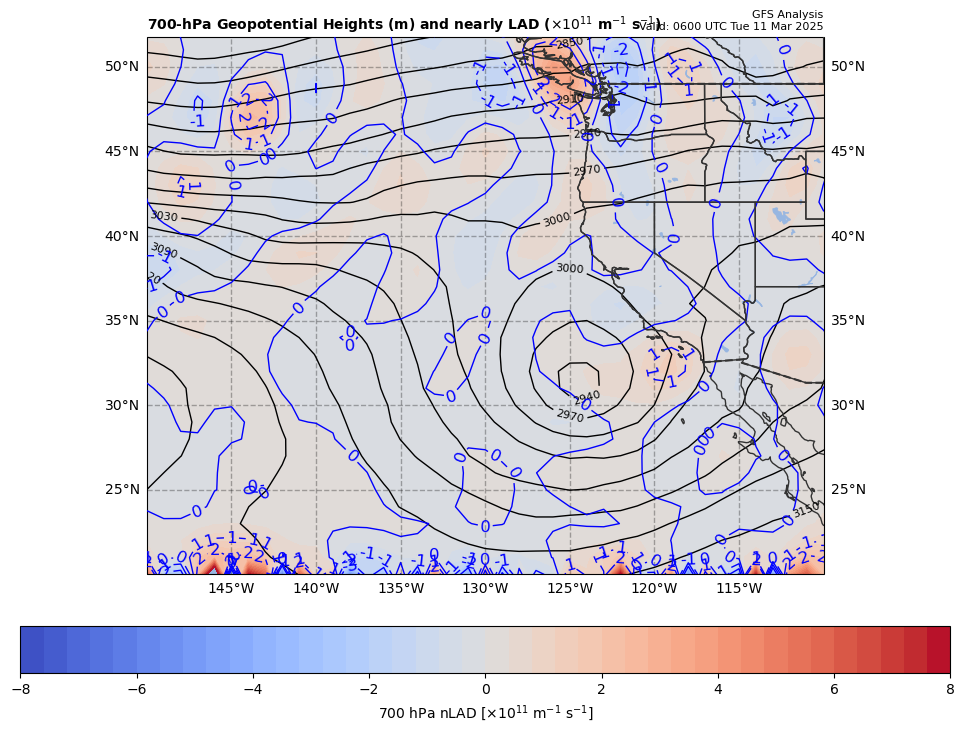 06Z nearly 700 hPa LAD (x 10-13 units);  positive at 12Z position
+
+4.66096 x 10-9 s-2 * 85% = -3.96181 x 10-9 s-2
So, multiply by –g/f, giving a negative LAD contribution to cyclogenesis
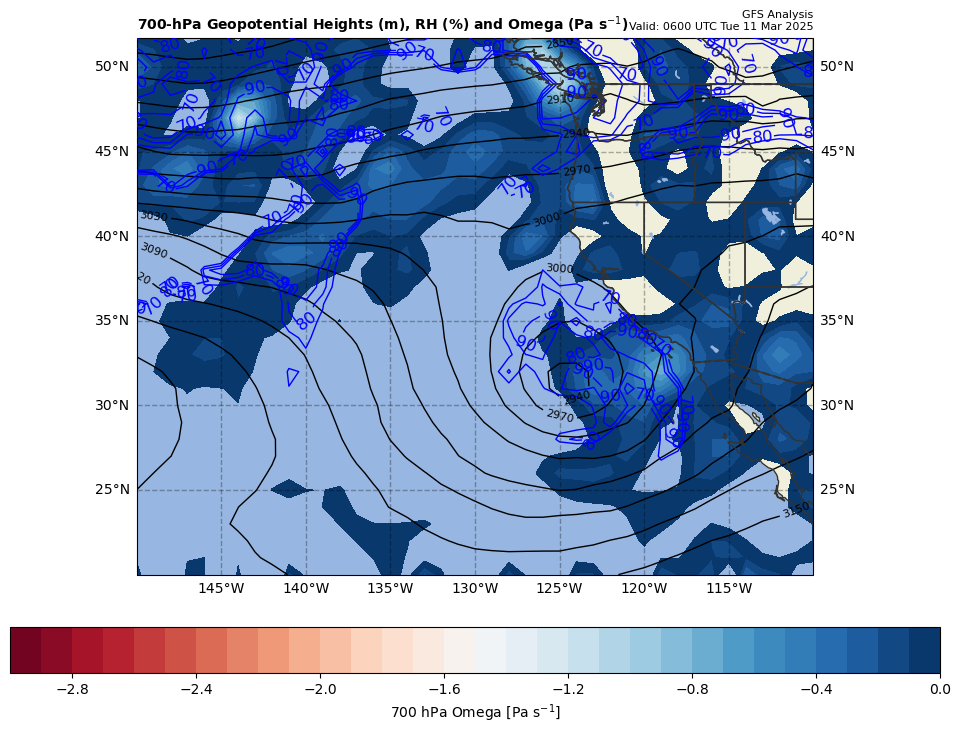 06Z nearly LDIA; latent heat release at 12Z position
+
3.96181 x 10-9 s-2  * 70% = +2.77327 x 10-9 s-2
ω < 0 mb s-1 & RH > 70%!!!
Calculations
Sum of terms on RHS = GAVA + LTHAD + LAD + LDIA
= +17.0724 x 10-9 s-2 

Finite difference approximation of LHS = ∂GRV/∂t
= [(17.8 – {14.3}]) x 10-5 s-1 ] / [6 h * 60 min/h * 60 s/min]
= +1.62037 x 10-9 s-2 

RHS = +10.536 x LHS
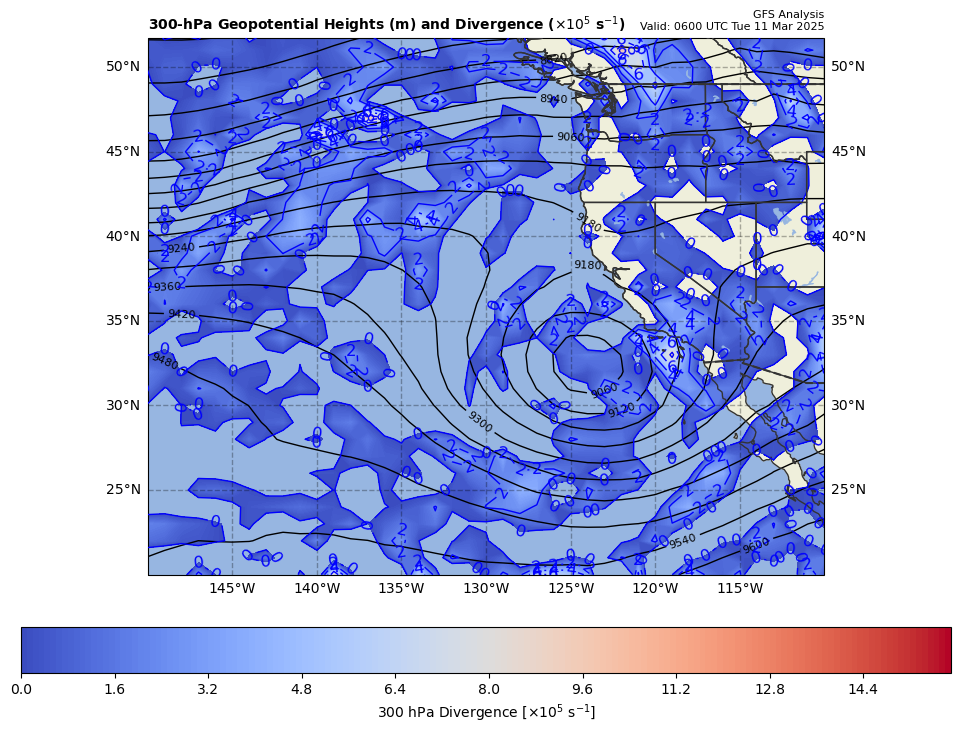 300 hPa Z, Div at t0
+
[+]
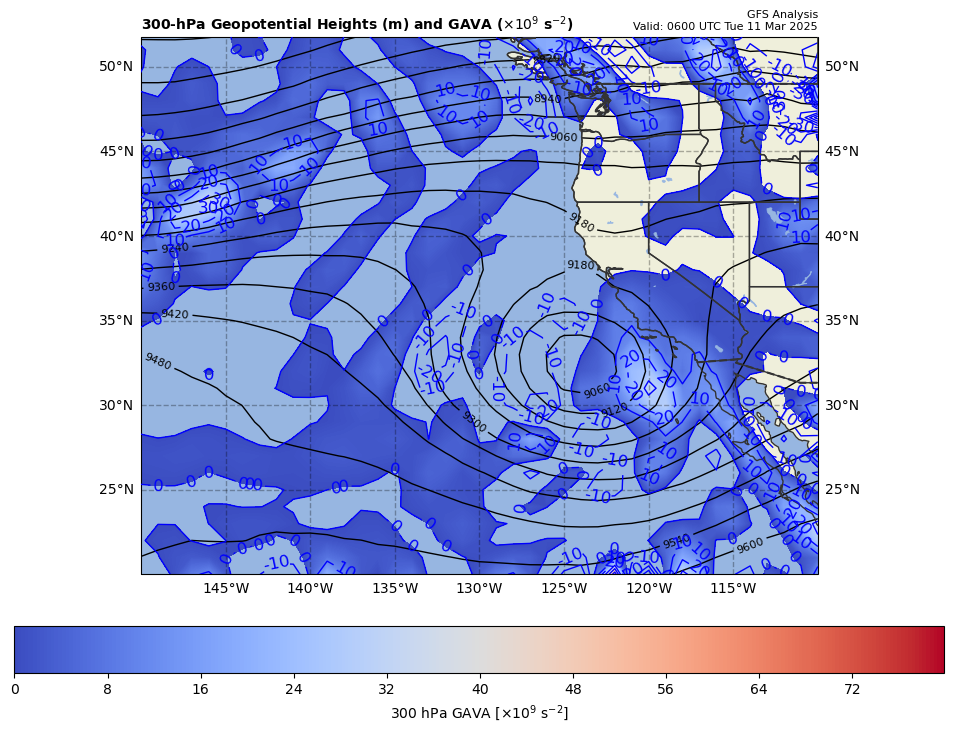 300 hPa Z, GAVA at t0
+
[+]
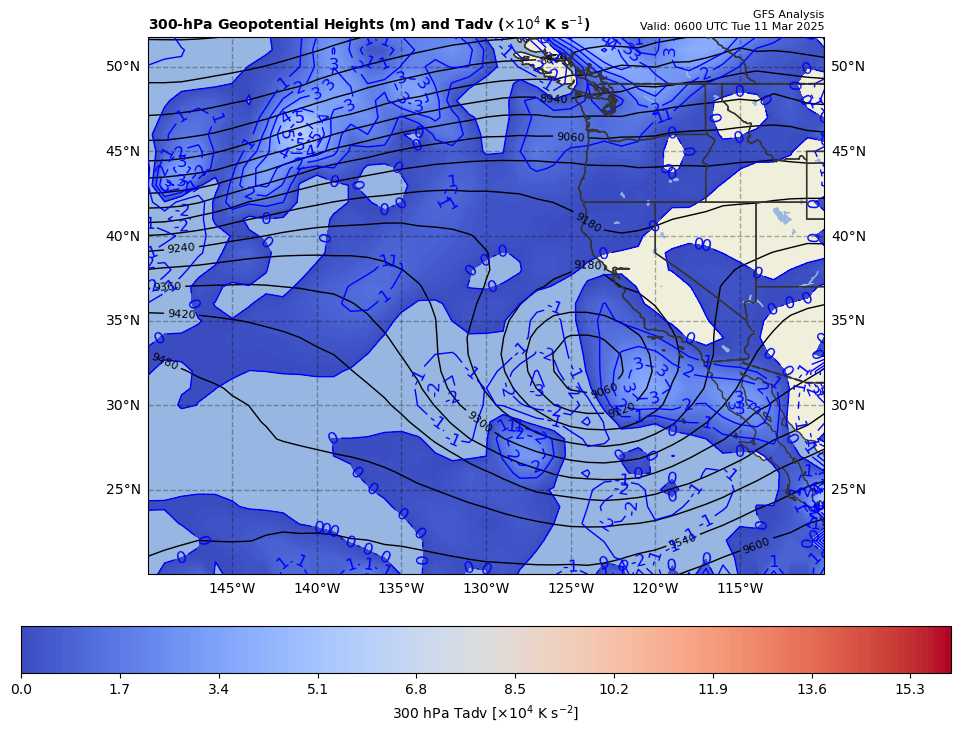 300 hPa Z, Temp Adv at t0
+
[+]